Mökkien maksut 2023
Kunta-/aluekohtaisesti päätettävät maksut
Kunta-/aluekohtaisesti päätettävissä asumismenoissa ei ole huomioitu asuntolainaa, lainan korkokuluja, asunnon vakuutuksia, vartiointia eikä korjauskustannuksia.
Taustaa
Tutkimuksessa vertaillaan vakiomuotoisen mökin (=vapaa-ajan asuinkiinteistön) kunta-/aluekohtaisia maksuja. Hinnat edustavat toukokuun 2023 tilannetta.
Tutkimus sisältää 20 Suomen suurimpiin kuuluvaa mökkikuntaa. Näissä kunnissa on yhteensä noin 130 000 kesämökkiä, joka muodostaa yli neljänneksen koko Suomen mökeistä (2022 tilanne, lähde Tilastokeskus).
Raportoinnissa käytetty yksikkö on € / vuosi / 50 m² mökki (sisältäen arvonlisäveron).
Vertailun tuottamisesta on vastannut KTI Kiinteistötieto Oy.               Mökkien vertailu toteutettiin nyt viidettä kertaa.
Tietosisällöt
Tässä raportissa tarkastellaan seuraavia kunnallisia maksuja:
Kiinteistövero (rakennus + tontti)
Sähkö
Jätemaksut (sekajäte, poltettava jäte tai vastaava yhdyskuntajäte + mahdollinen perus- eli ekomaksu. Biojäte kompostoidaan.)

Vesimaksut jätettiin vertailun ulkopuolelle, koska 80 prosentissa mökeistä ei makseta vesimaksuja (Lähde mökkibarometri 2016)
Kunta-/aluekohtaisesti päätettävissä asumismenoissa ei ole huomioitu asuntolainaa, lainan korkokuluja, asunnon vakuutuksia, vartiointia eikä korjauskustannuksia.
Tyyppimökin ominaisuudet
mökin koko 50 neliötä
35 vuotta vanha puurakennus, jossa sähkö ja sauna
oma tontti, 4500 neliötä
4 asukasta, ei talvikäyttöä
1 sekajäteastia 240 l, tyhjennys 3 x vuosi
sähkön kulutus 1000 kWh/v
sulakekoko 3 x 25 A (yleissiirto)

Ominaisuuksien määrityksessä on käytetty Mökkibarometri 2016 -julkaisua (FCG Finnish Consulting Group Oy) sekä Tilastokeskuksen ja Maanmittauslaitoksen tilastoja.
Vertailun kunnat kartalla
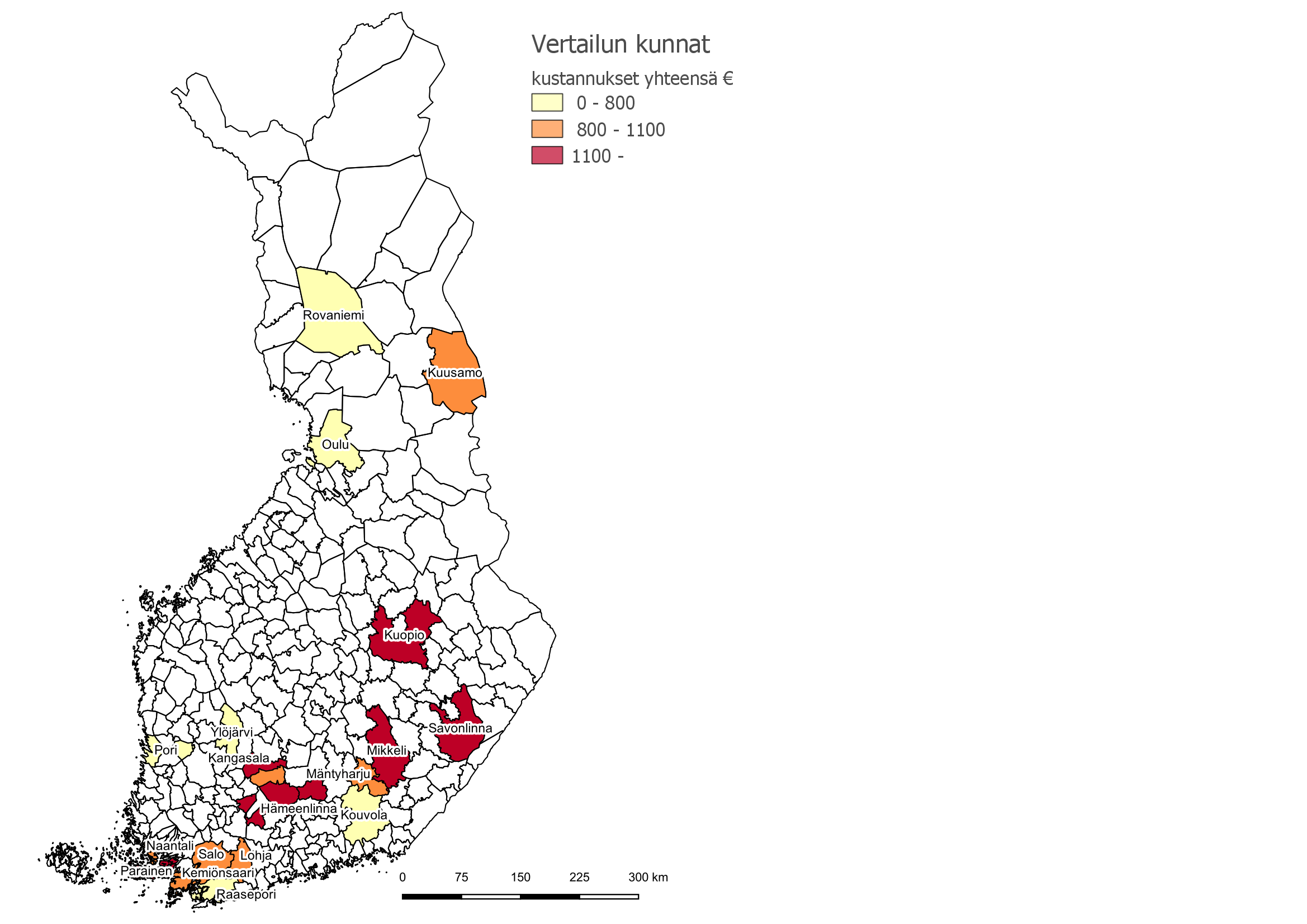 Kartoilla värjätty vertailussa olevat kunnat kokonaiskustannusten mukaan luokiteltuna (€/vuosi). Valkoisella pohjalla olevista kunnista tietoa ei siis ole saatavilla.
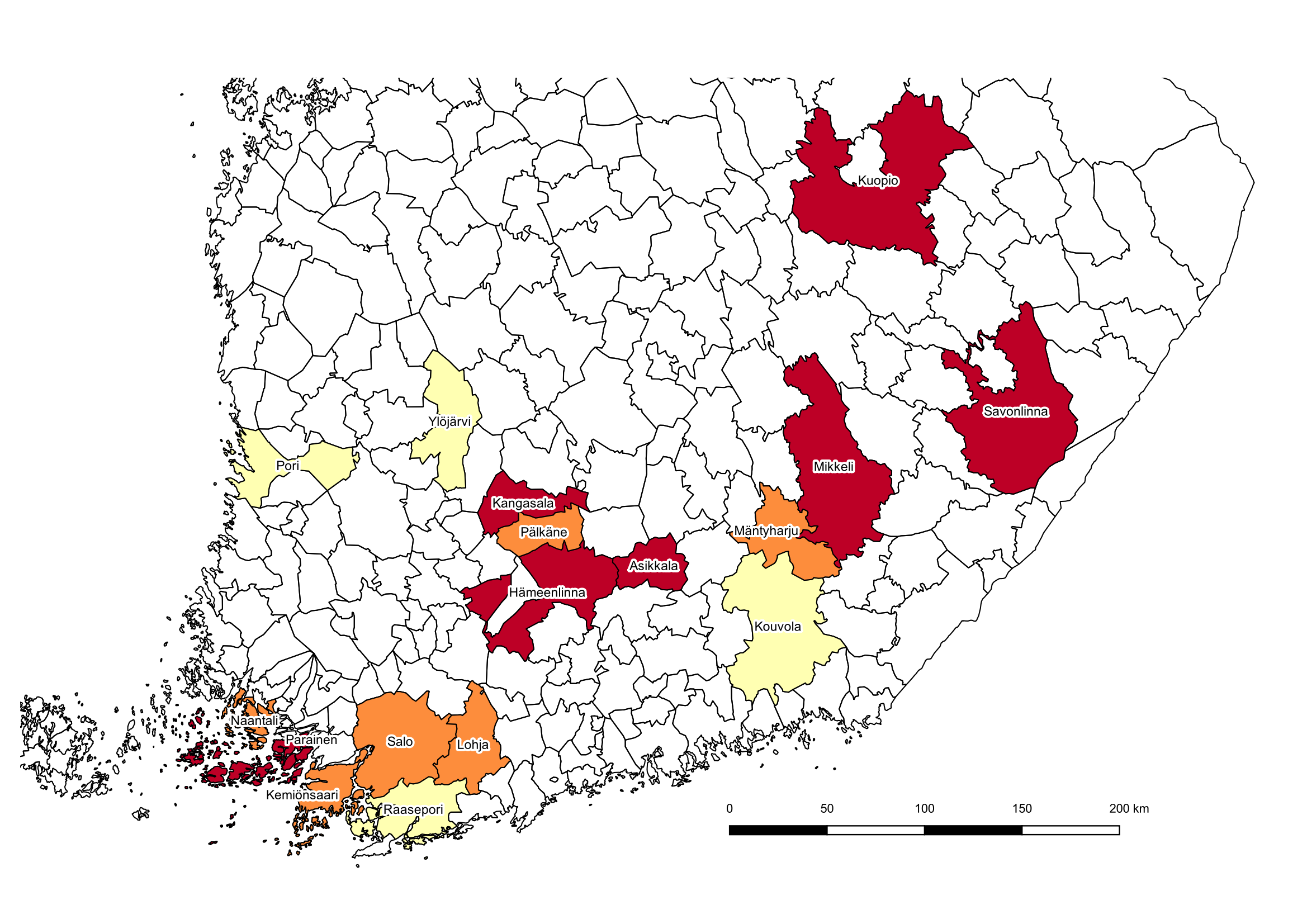 Vakiomuotoisen 50 m² mökin kuntakohtaiset maksut 2023
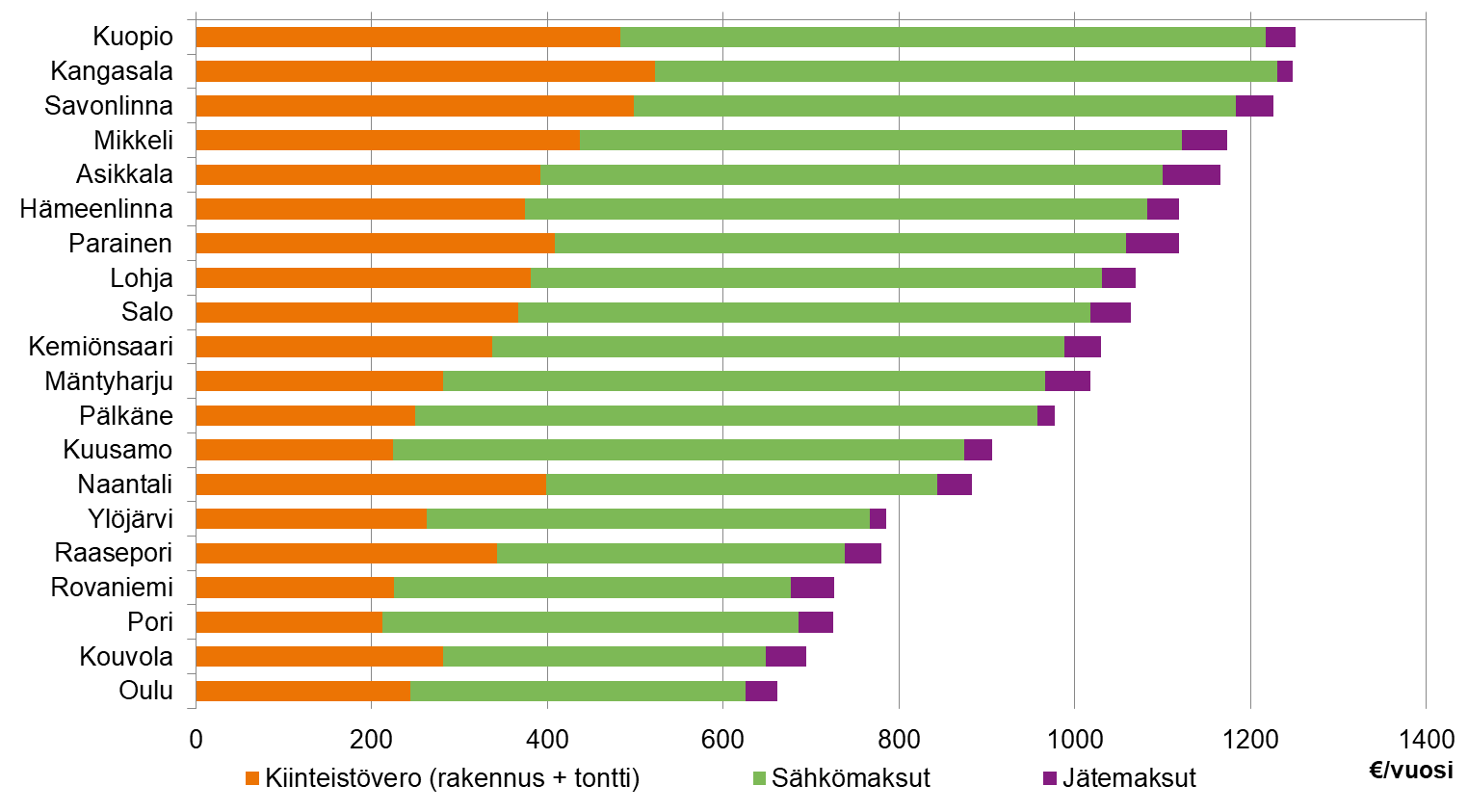 Kokonaiskustannukset keskimäärin 981 €, nousua viime vuodesta 8,6 % (kiinteistöverot +4,4 %, sähkömaksut +11,3 %, jätemaksut +7,4 %)
Huom! Jätemaksuissa EI ole aluekeräysmaksua, vaan ne koostuvat astiatyhjennyksistä ja perusmaksusta (ks. tarkemmin kalvot 11-12)
Keskimäärin kiinteistöveron osuus kustannuksista on 35 %, sähkön 61 % ja jätehuollon 4 %
Rakennuksen kiinteistövero
Vapaa-ajan asuntojen pinta-alan perusarvo on 597,91 euroa/m2
perusarvoa korjataan rakennuksen ominaisuuksien perusteella lisäarvoilla ja alennuksilla seuraavasti:
kun rakennuksen pinta-ala on 50 m2, alennus on 156,36 euroa/m2
kun rakennuksessa on sähkö, lisäarvo on 833,41 euroa
kun rakennuksessa on sauna, lisäarvo on 990,85 euroa

Rakennuksen verotusarvo on 56,25 % näin saatavasta jälleenhankinta-arvosta (ikäalennus 1,25 %/v, kun kantava rakenne puuta).
Tontin kiinteistövero
Verohallinnolta on saatu kunnittain AO- ja AP-tonttien aluehinnat ja tapausten lukumäärät, joissa sovellettu ko. hintaa. Näistä on valittu tontit, joilla on oma ranta tai rantaoikeus. Aluehinnoista on valittu kustakin kunnasta keskimääräistä (mediaani) tai yleisintä hintatasoa edustava arvo. (AO=Erillispientalojen korttelialue, AP=Asuinpientalojen korttelialue)

Tontin verotusarvo 4500 m2 tontille on tontin ns. tavoitearvo eli 75 % aluehinnasta, kun yksikkönä on euroa / tonttineliömetri.
Sähkömaksut
Sähkön perusmaksut peritään vuoden jokaiselta kuukaudelta, vaikka kulutusta ei olisikaan.

Sähkön myyntihinnat ovat pääosin toimitusvelvollisten yhtiöiden toistaiseksi voimassa olevien yleissähkösopimusten hintoja. Jos toistaiseksi voimassa olevia sopimuksia ei ole tarjolla, on käytetty määräaikaisia tuotteita.
Sähkömaksujen erittely 2023
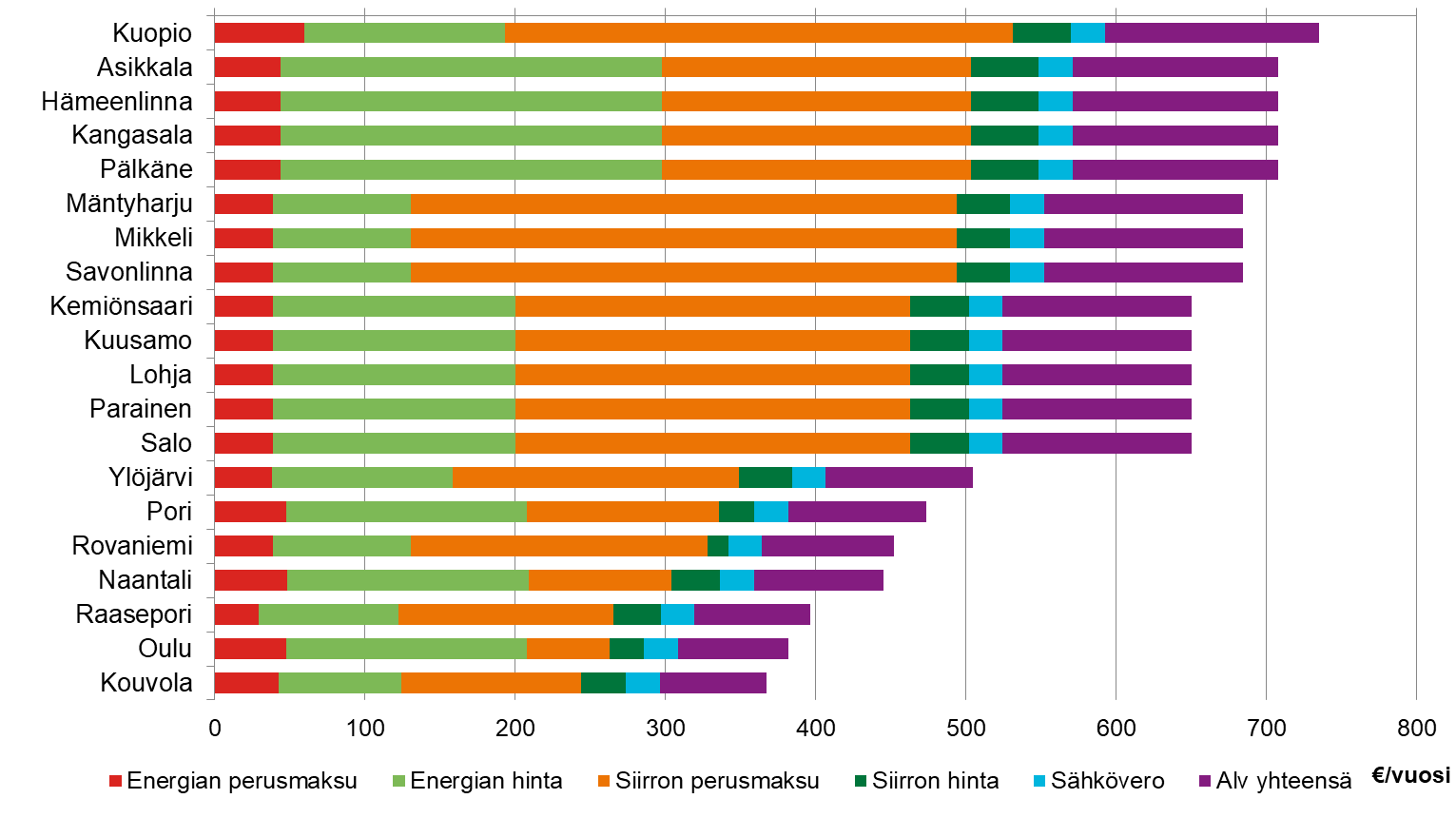 Sähkön selvästi suurin kuluerä mökeillä on siirron perusmaksu, jonka osuus tässä selvityksessä on keskimäärin 38 % (ilman arvonlisäveroa)

Energian hinnan osuus on kuitenkin noussut viime vuosina (on keski-määrin 26 % ilman ALV:tä)
Jätemaksut
Yli puolessa vertailtavista kunnista on käytössä aluekeräyspiste, jonka käyttämisestä peritään yleensä vuotuinen maksu. Kaikissa kunnissa tällaista palvelua ei kuitenkaan ole, jolloin myös mökkien pitää kuulua kiinteistökohtaiseen jätteenkuljetukseen. Tämän vuoksi vertailussa on käytetty astiakohtaisia tyhjennyshintoja. Aluekeräyspisteiden hinnat on kuitenkin esitetty seuraavalla kalvolla.

Niissä kunnissa, joissa jätehuolto on kiinteistönhaltijan kilpailuttama, perustuvat jätemaksut otokseen jätteenkuljetusyritysten keskimääräisistä tyhjennyshinnoista.

Usein jätehuoltomääräyksissä annetaan mahdollisuus perustaa myös jäteastiakimppoja lähekkäin sijaitsevien kiinteistöjen kesken.
Aluekeräysmaksut
Aluekeräyspisteiden maksut oletuksella, että biojätteet kompostoidaan. Suluissa 2022 hinta, jos hinta on muuttunut.
Lisätietoja tutkimuksesta:
Suomen Omakotiliitto ry
Toiminnanjohtaja Marju Silander, p. 045 7200 626, marju.silander@omakotiliitto.fi
Toimisto: 09 680 3710, www.omakotiliitto.fi